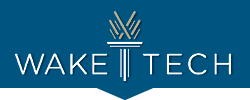 Work-Based Learning
What Employers Need to Know
At Wake Tech, students have a variety of opportunities for gaining valuable work experience while pursuing educational credentials. Students in approved programs of study can apply what they have learned in the classroom with paid, supervised, practical work experiences, directly related to their fields of study. They typically work part-time, from 10 to 30 hours per week (depending on credit hours to be earned) while attending school and earning academic credit. This combination is a meaningful way for students to explore career choices and become better prepared for the job market after graduation.During the work experience and at its completion, employers evaluate students on the established learning objectives and the following employability competencies:
What is Work-Based Learning (WBL)?
How Can WBL Benefit Your Organization?
I’m looking for students with certain skill sets. 
 Which programs at Wake Tech offer this ?
APPLIED ENGINEERING TECHNOLOGIES
Air Conditioning, Heating, and Refrigeration Technology 
Architectural Technology
Automotive Systems Technology 
Biopharmaceutical Technology 
Civil Engineering Technology 
Collision Repair and Refinishing Technology 
Construction Management Technology 
Diesel and Heavy Equipment Technology 
Electrical Systems Technology 
Electronics Engineering Technology 
Geomatics Technology 
Heavy Equipment Operation, Management, and Service: Repair and Welding 
Heavy Equipment Operation, Management, and Service: Project Management 
Heavy Equipment Operation, Management, and Service: Entrepreneurship/Business 
Interior Design 
Mechanical Engineering Technology 
Plumbing: Residential 
Welding Technology 
BUSINESS & PUBLIC SERVICES TECHNOLOGIES
Accounting 
Baking and Pastry Arts 
Business Administration: General Business Administration 
Business Administration: Global Business Management 
Business Administration: Marketing 
Culinary Arts 
Hospitality Management 
Supply Chain Management: Distribution Management 
Supply Chain Management: Global Logistics Technology 
COMPUTER TECHNOLOGIES
Advertising and Graphic Design 
Business Analytics 
Computer Engineering 
Computer Programming and Development 
Cyber Security 
Data Science and Programming Support 
Medical Office Administration: Medical Office Professional 
Medical Office Administration: Medical Billing and Coding 
Medical Office Administration: Healthcare Administration 
Mobile Applications Developer 
Network Management 
Office Administration: Office Professional 
Office Administration: Office Finance 
Office Administration: Office Software 
Office Administration: Legal Office 
Simulation and Game Development: Art & Modeling 
Simulation and Game Development: Programming 
Storage  & Virtualization
Technical Support 
Web Designer 
Web Developer 
HEALTH SCIENCES
Health and Fitness Science 
Human Services Technology 
Human Services Technology/Gerontology 
Human Services Technology/Mental Health 
Human Services Technology/Substance Abuse
How can your Organization Feel Confident the WBL Student will be an Asset?
Will I be asked to Evaluate the Student's Work Performance?
Do I Have to Pay Students Since They’re Earning Academic Credit for This Experience?
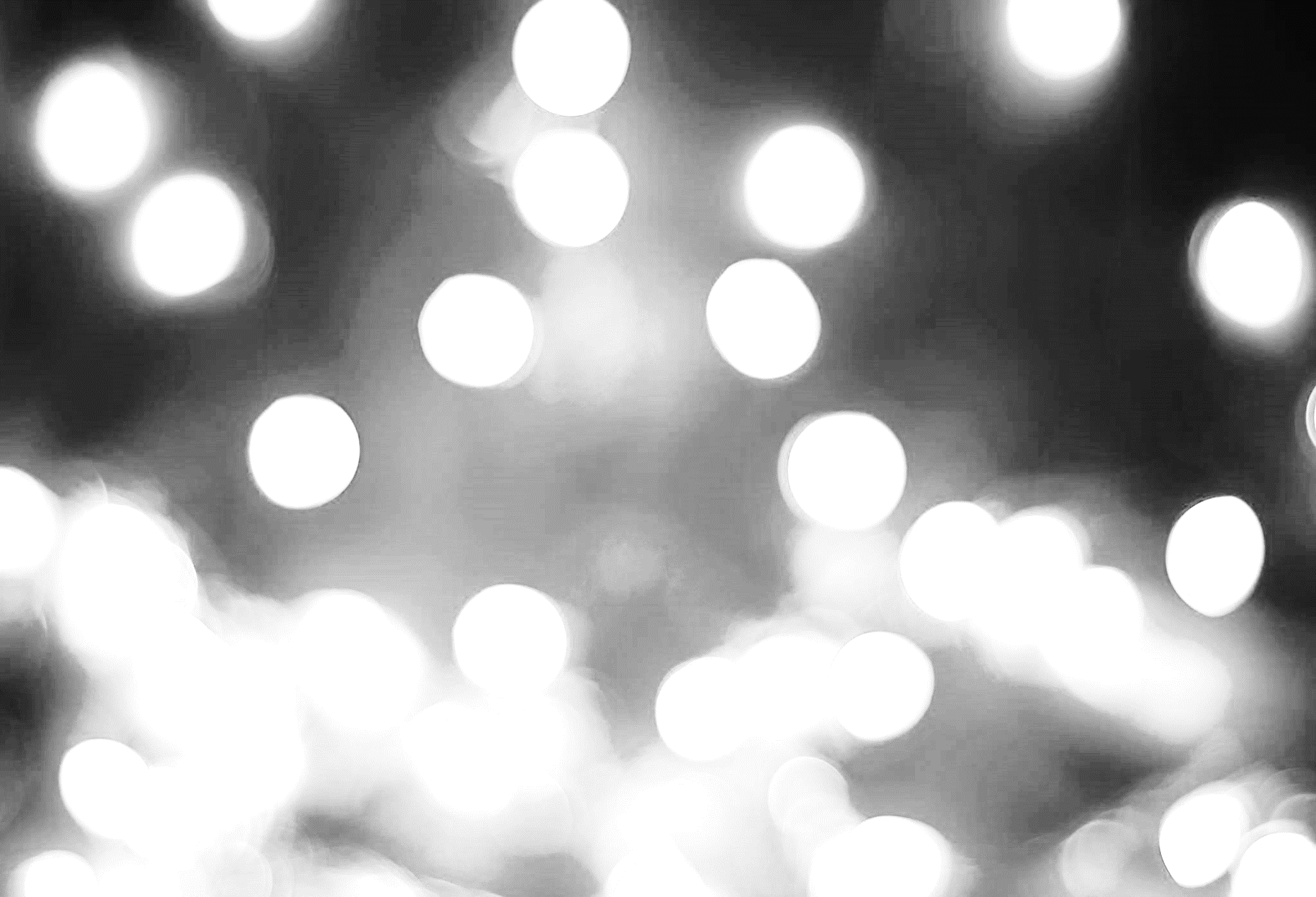 Are Other Employers Satisfied With Students From the Work-Based Learning Program?
Are You Ready for a Partnership with Wake Tech?
Let Us Connect You with Highly Qualified Students Who Can Contribute to Your Company’s Success!